SEGURIDADE SOCIAL E A (contra) REFORMA DA PREVIDÊNCIA													Me Jonas Albert Schmidt
Advogado Previdenciarista, Professor Universitário, Doutorando em Política Social pela UnB, Mestre em Política Social (UFMT/Brasil – intercâmbio na Universidade de Coimbra/Portugal), Especialista em Administração Pública (FESMP/MT – FMP/RS), Vice-Presidente da Comissão de Direito Previdenciário da Ordem dos Advogados do Brasil, Seccional de Mato Grosso, Membro do Fórum Permanente de Advogados Previdenciaristas do Conselho Federal da OAB E DA Comissão nacional de previdência SOCIAL DA ASSOCIACAO BRASILEIRA DE ADVOGADOS – ABA.
ESTRUTURA DO SISTEMA PREVIDENCIÁRIO BRASILEIRO
SEGURIDADE SOCIAL

PREVIDÊNCIA 	 	ASSISTÊNCIA 		SAÚDE
RPPS  RGPS
BPC/LOAS
Benefício de prestação continuada
SUS
INSS
FUNDOS DE PREVIDÊNCIA: MUNICÍPIOS, ESTADOS E UNIÃO
FISCALIZAÇÃO DO FPS
Secretaria de Previdência Social 

TCE – Tribunal de Contas do Estado 

Câmara de Vereadores

Conselho Fiscal

Ministério Público

Servidores efetivos
Benefícios atuais RPPS / RGPS
aposentadoria por invalidez;
aposentadoria compulsória;
aposentadoria por idade;
aposentadoria por tempo de contribuição;
auxílio-doença;
salário-família;
salário-maternidade.
Benefícios atuais RPPS / RGPS
Aos dependentes:
Auxílio-reclusão;
Pensão por morte.
REFORMA DA PREVIDÊNCIA
PEC 287/2016
Por que (contra) reformar?
Visão governista:
Expectativa de vida elevada;
Padrões internacionais de previdência;
Igualdade entre homens e mulheres;
Igualdade entre setor público e privado;
Igualdade entre campo e cidade
“ROMBO” DA PREVIDÊNCIA.
Existe déficit?
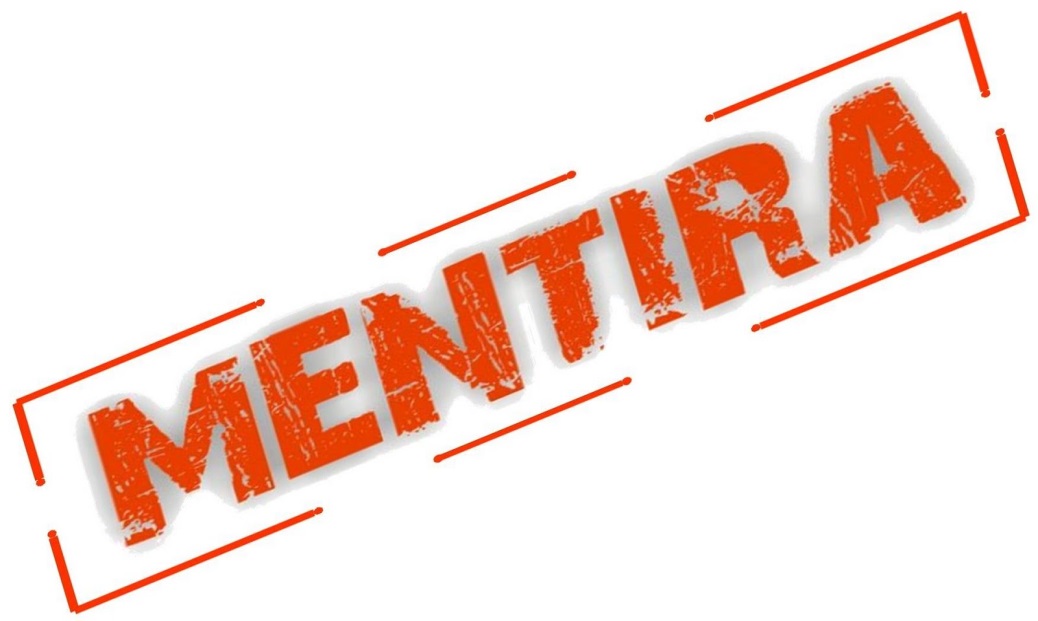 A previdência apresenta 
superávit todos os anos
A correta Reforma
DRU – DESVINULAÇÃO DE RECEITAS DA UNIÃO (30%)

EXONERAÇÕES FISCAIS

COBRAR CRÉDITOS DE SONEGAÇÃO
Proposta de (contra)reforma da Previdência
Reformas no SETOR PRIVADO E PÚBLICO: após relatório de Arthur Maia
Igualar as regras do setor público e privado;
Idade mínima de 65 anos para homens e 62 para mulheres;
Contribuição por 40 anos para o benefício integral;
Regras de transição com pedágio de 30% sobre o tempo que faltaria para aposentar;
Tempo mínimo de contribuição de 25 anos;
Redução da pensão por morte para 50% do valor do benefício, mais 10% por dependente (setor público e privado) – não cumulável com aposentadoria;
Aposentadoria rural deverá acumular idade mínima com tempo de contribuição direta;
Fim da paridade, apenas reposição inflacionária;
Cálculo do benefício
ANTES DO RELATÓRIO
Homem e Mulher 65 (25 anos contribuição)
51% + 1% por ano contribuído 
80% das maiores contribuições 
EXEMPLO: 26 anos de contribuição = 51% + 26% 
RESULTADO: 77% sobre 80% das melhores contribuições

DEPOIS DO RELATÓRIO 

Homem 65 – Mulher 62 (25 e 15 anos contribuição)
70% + 1,5% (26 – 30)
70% + 2,0% (31 – 35)
70% + 2,5% (36 – 40)
100% da média
EXEMPLO: 26 anos de contribuição = 70% + 1,5% 
RESULTADO: 71,5% sobre 100% de todas as contribuições
Obrigado!